Stellingen kansen op de arbeidsmarkt
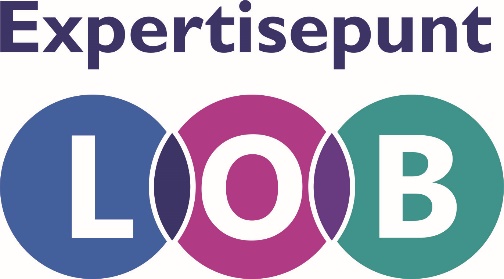 [Speaker Notes: 15.30]
Welke leerweg heeft over het algemeen de beste startpositie op de arbeidsmarkt?Zitten: BOLStaan: BBL
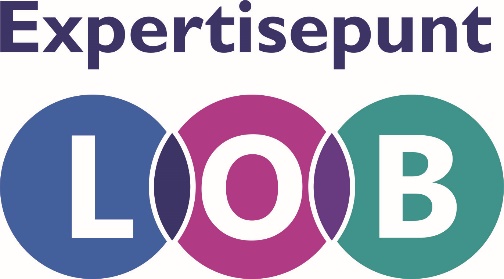 AntwoordDe beroepsbegeleidende leerweg ( bbl ) geeft over het algemeen een betere arbeidsmarktpositie dan de beroepsopleidende leerweg (bol)
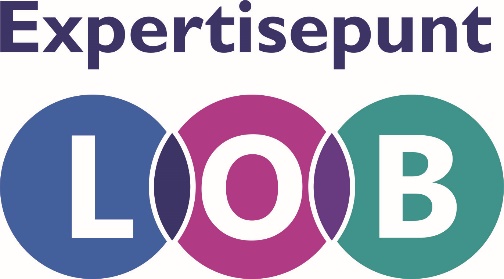 [Speaker Notes: Bij start en na 10 jaar vaker werk, vaste baan, hoger uurloon, hoger jaarinkomen 
Meer dan helft blijft bij leerbedrijf werken 
Ook grote verschillen bij dezelfde opleiding 
Bij procesoperator B heeft na bbl 83% vaste baan, maar na bol 41% 
 
Allerlei mogelijke verklaringen: 
Meer werkervaring 
Binding met het leerbedrijf 
Groter leereffect duaal onderwijs 
Verschillen in voorkeuren, motivatie en persoonskenmerken 
Maar: na bol wordt wel vaker door gestudeerd]
Wie heeft het beste startsalaris?Zitten: Timmerman (BOL niveau 4)Staan: Financieel administratief medewerker (BOL niveau 4)
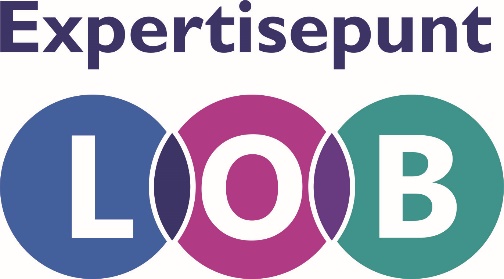 AntwoordTimmerman (startsalaris 14,20 bruto per uur)Financieel administratief medewerker (startsalaris 10,90 bruto per uur)bron:Arbeidsmarktpositie mbo bol 3 en 4 (werk.nl)
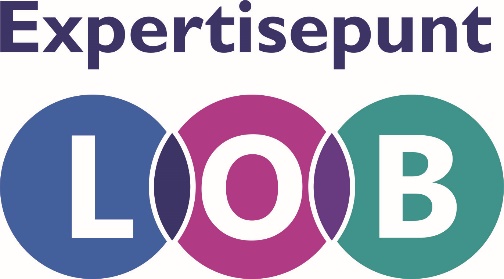 Wie heeft na de studie het meest kans snel werk te vinden?Zitten: pedagogisch werk (BOL niveau 4)Staan: schoonheids- en haarverzorging (BOL niveau 4)
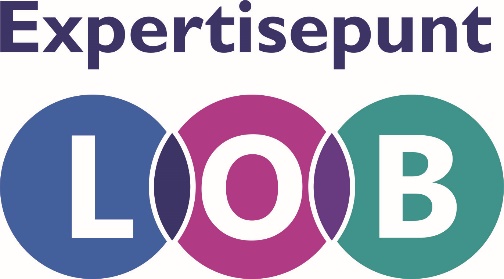 AntwoordMet de opleiding pedagogisch werk op je goede kans op werk. Voor de schoonheids- en haarspecialisten is die kans zeer matig.bron: Arbeidsmarktpositie mbo bol 3 en 4 (werk.nl)
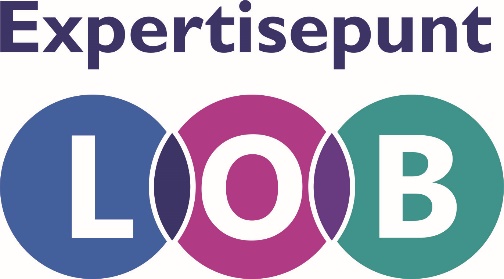 Welke BBL opleiding op niveau 3 heeft het beste startsalaris?Zitten: procestechniek en textiel Staan: management en ondernemerschap
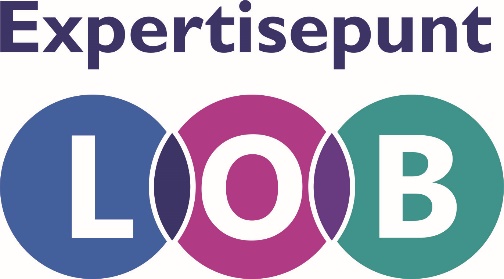 AntwoordMensen die de opleiding procestechniek en textiel hebben afgerond hebben het beste startsalaris (56.500 euro per jaar) en hebben een zeer goede kans op werk. Mensen met de opleiding management en ondernemerschap verdienen aan het begin gemiddeld 31.400 euro per jaar en hebben een matige kans op werkbron: Arbeidsmarktpositie mbo bol 3 en 4 (werk.nl)
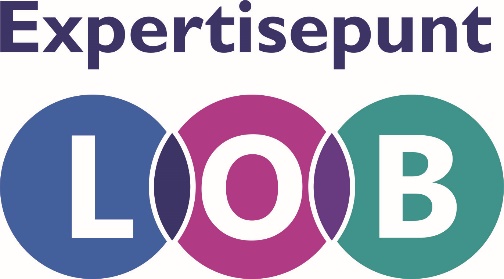